Законы Ньютона
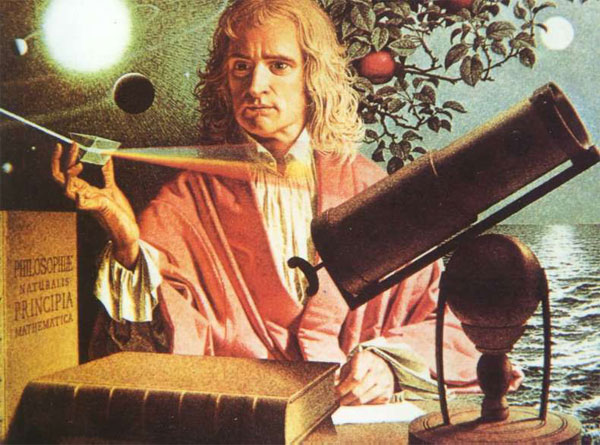 Основная задача механики
определить координату и скорость тела в любой момент времени по известным начальным координате и скорости.
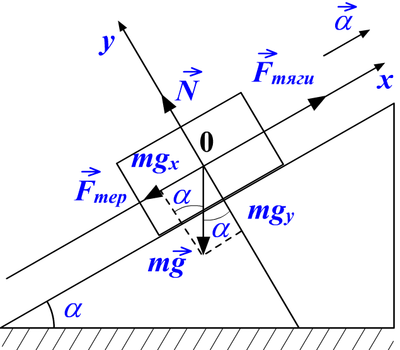 Первый закон Ньютона
скорость любого тела остаётся постоянной (в частности, равной нулю), пока воздействие на это тело со стороны других тел не вызовет её изменения.
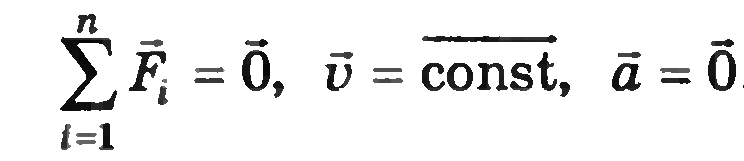 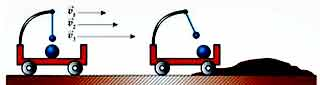 Инерциа́льная систе́ма отсчёта
система отсчёта, относительно которой материальная точка, свободная от внешних воздействий, либо покоится, либо движется прямолинейно и равномерно (т.е. с постоянной скоростью).
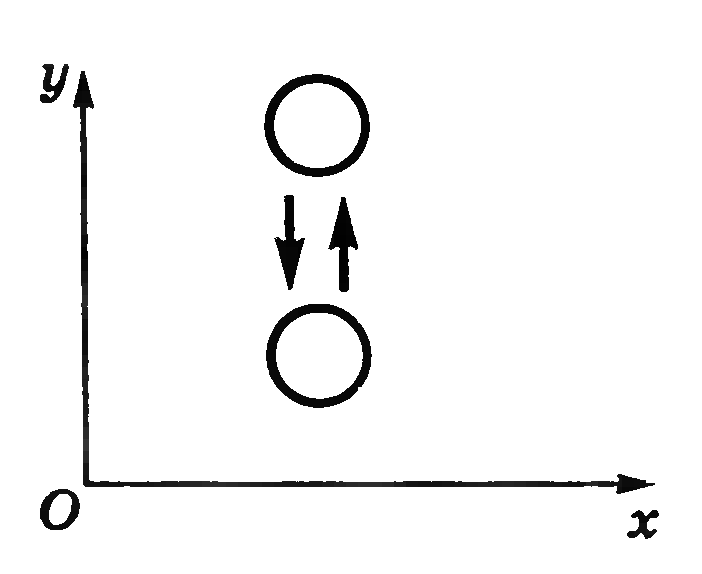 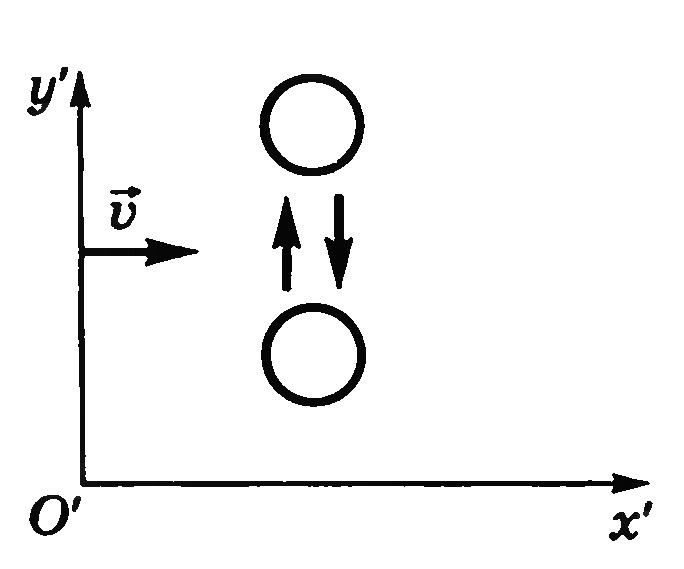 Принцип относительности Галилея
Во всех инерциальных системах отсчета механические явления протекают одинаково (при одинаковых начальных условиях)
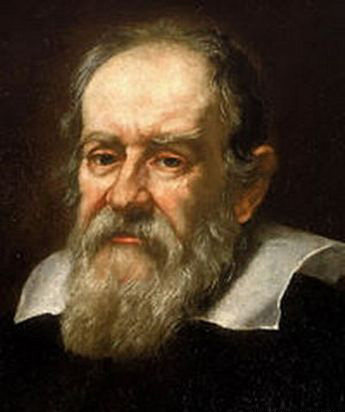 Масса
При взаимодействии тела изменяют свою скорость - приобретают ускорение.
Свойство тел изменять свою скорость при взаимодействии называют инертностью.
Масса - количественная мера инертности.
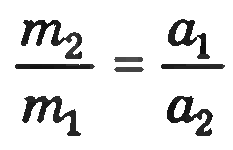 Измерение массы
Масса не зависит от скорости движения (классическая механика)
Масса тела равна сумме масс частиц с которой оно состоит.
масса системы тел равна сумме масс каждого тела в отдельности.
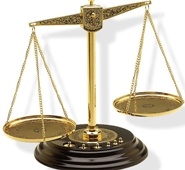 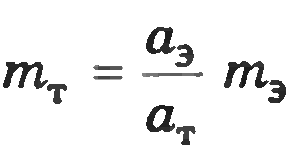 Сила
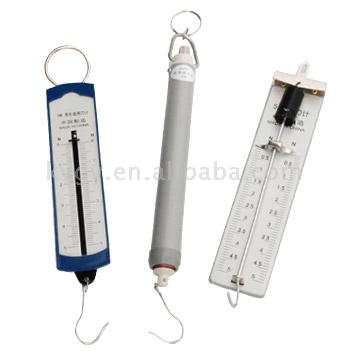 Сила - это количественная мера взаимодействия тел, в результате которого они изменяют состояние движения или деформируются.
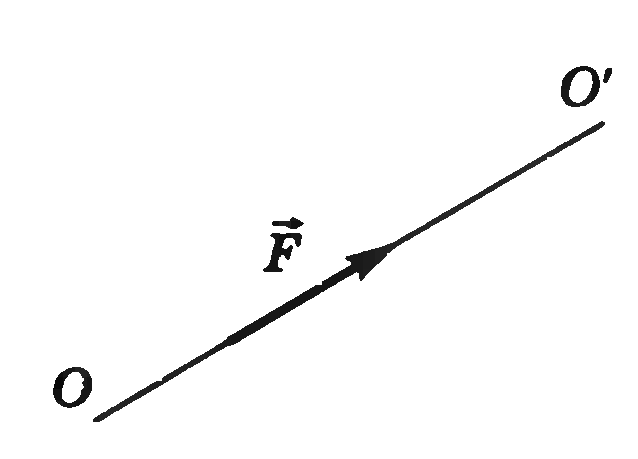 Второй закон Ньютона
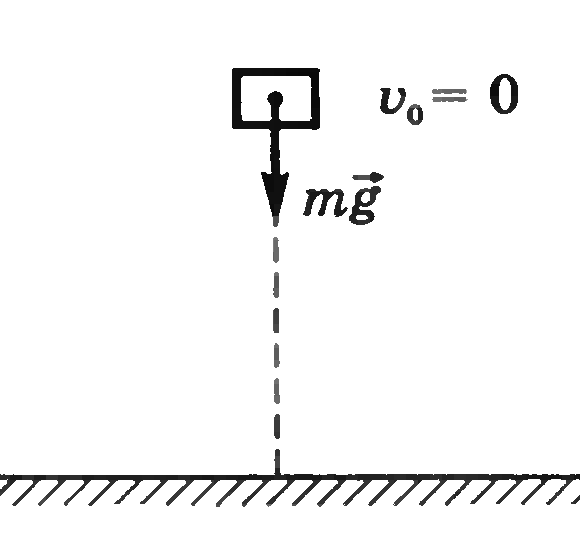 Ускорение, с которым движется тело, прямо пропорционально силе, действующей на него со стороны других тел, и обратно пропорционально массе этого тела:
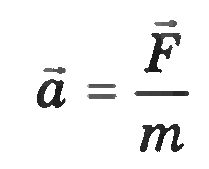 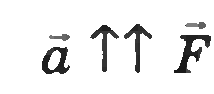 Третий закон Ньютона
Силы, с которыми взаимодействуют два тела, всегда равны по модулю и противоположны по направлению:
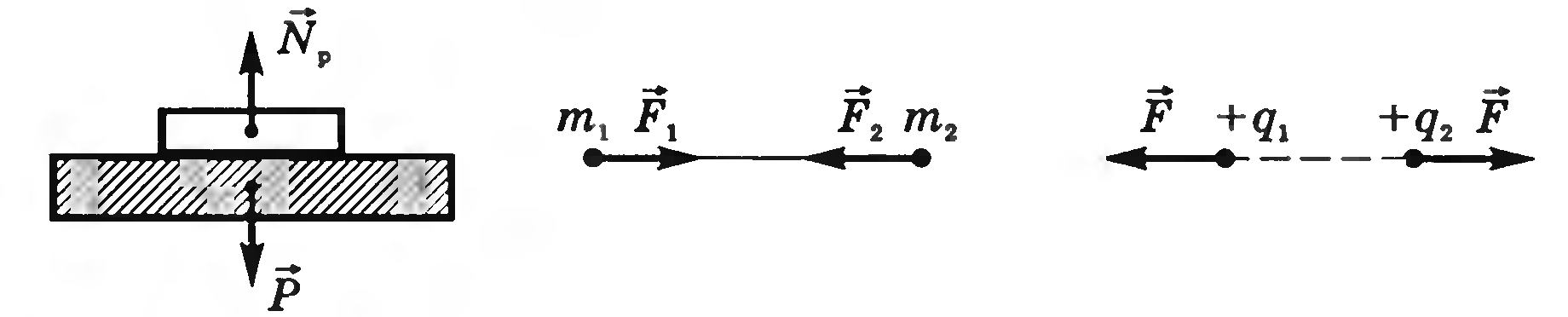